PMSB Project: RNA-Seq Read Simulation
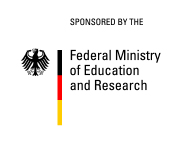 Overview
The actual process ofRNA-Seq is quite involved

For simple simulation, wecan break it down to twosteps:

Simulate splicing of genes in the organism

Simulate sampling process by the sequencingmachine.
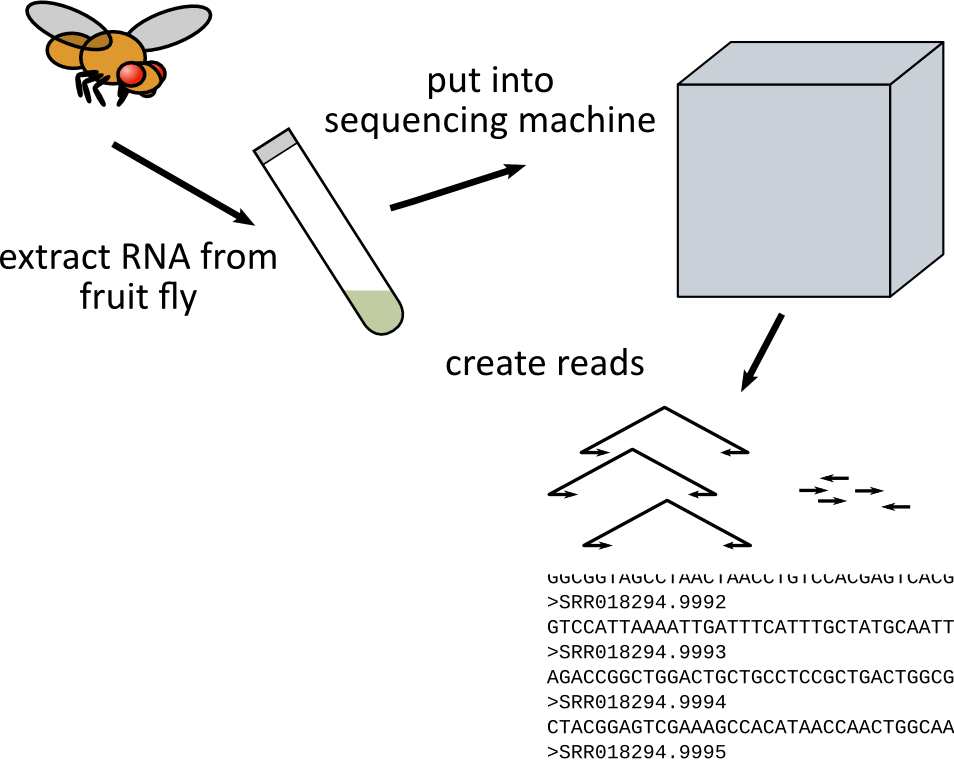 Titel, Datum
Part A: Simulate Splicing
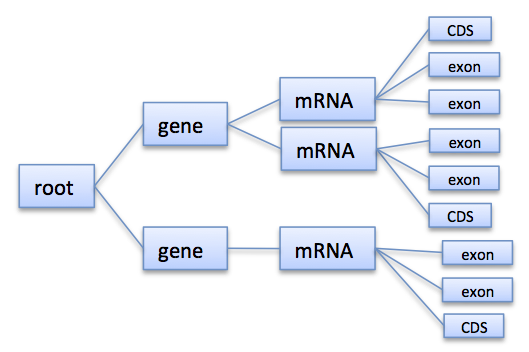 Read in:
Reference Sequence
Gene/Exon/Intro annotation from GFF (GTF File)


Generate transcriptome of organism
For each gene
For each mRNA
Splice together sequences from genome
Write out transcriptome to FASTA File
Titel, Datum
Part B: Read Simulation
Read in
Reference sequence (transcriptome)
Read in expression levels (aka counts) for each transcript

Simulate Reads
Single-End: Sample uniformly with fixed length.
Paired-End: Sample paired, insert size follows normal distribution.

Error Model: Uniform Errors
Error Model: Read in FASTQ files, convert quality values into error probabilities, use this form position dependent errors.

Write out simulated reads
Titel, Datum